Family Literacy & the PeBL Connection
Kelli Boklaschuk & Melissa Lander
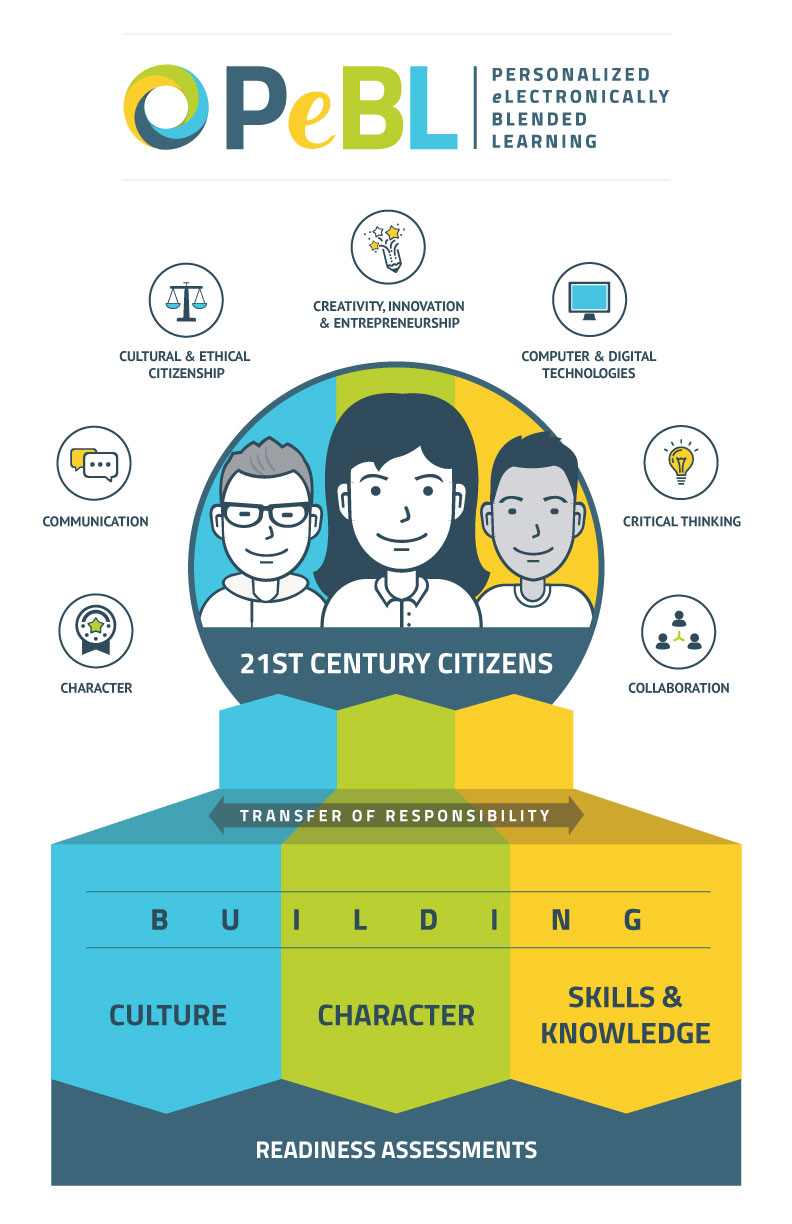 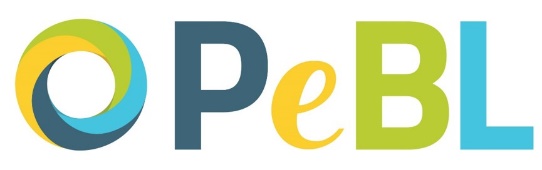 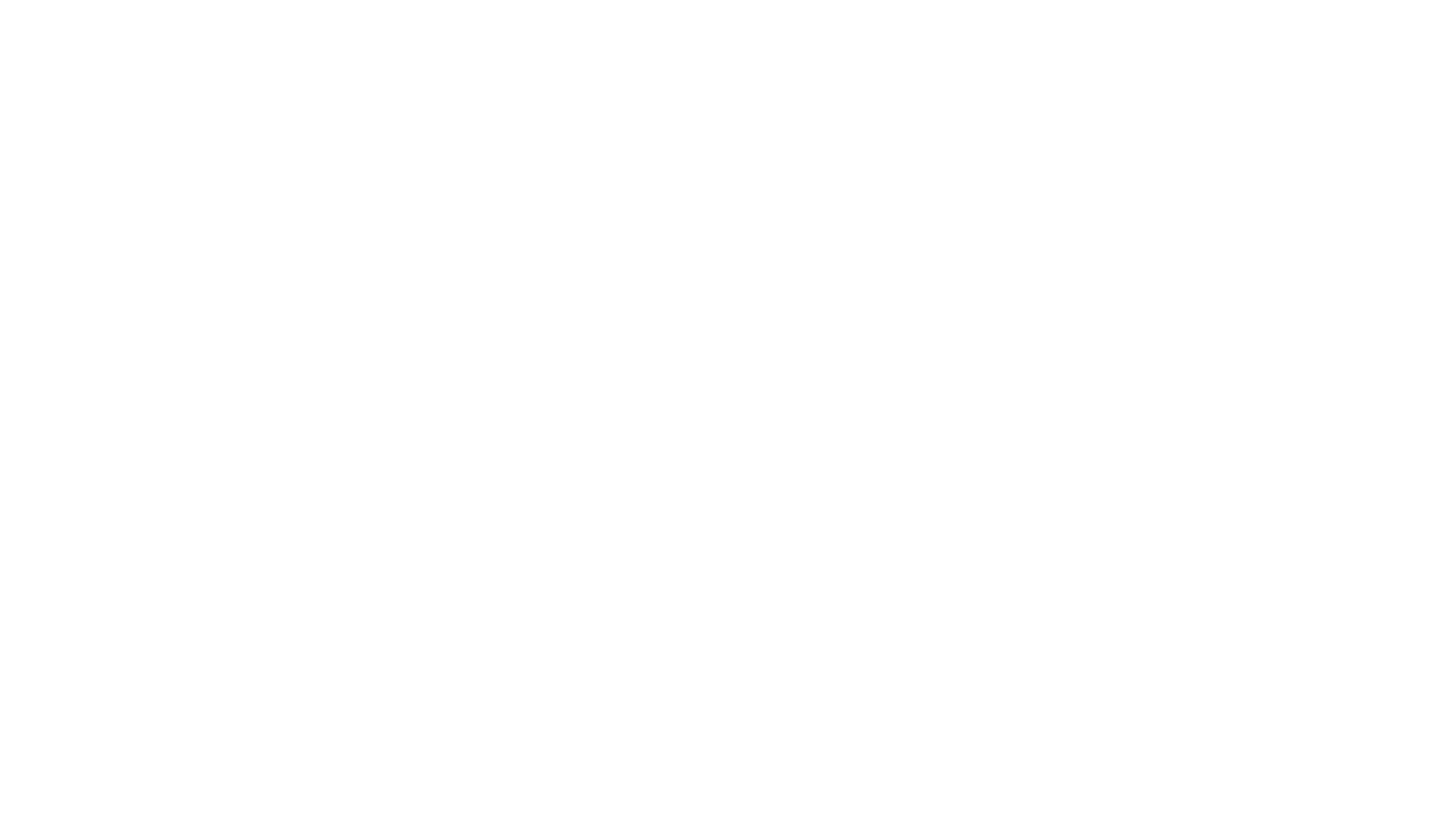 Reading is Queen! The home connection...
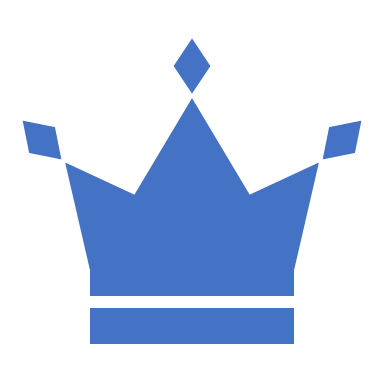 [Speaker Notes: Kelli]
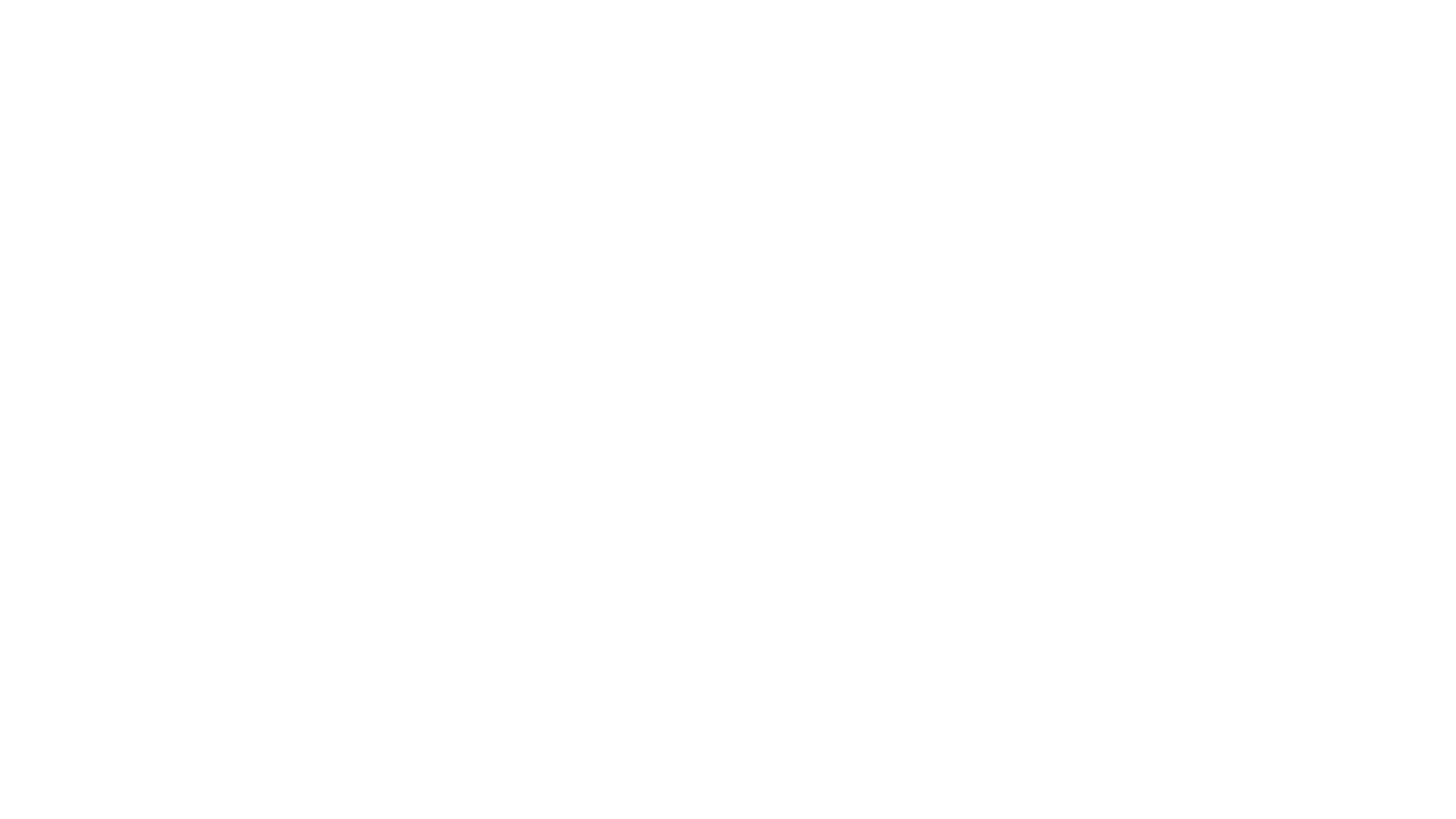 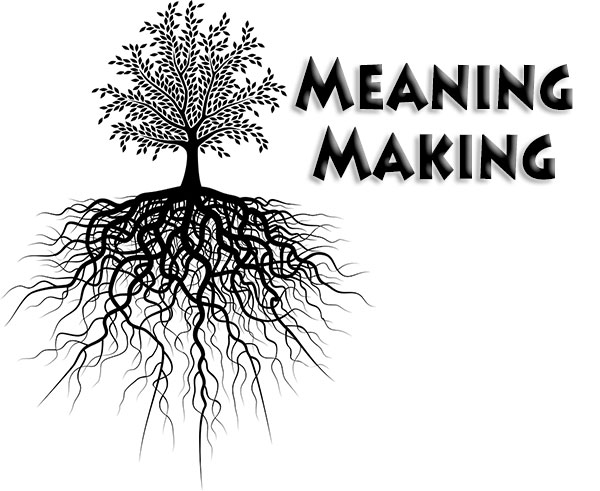 Where do you get the information to learn to read?
We use three sources of information to read:

Meaning (the message!)

Visual Information (the text)

Structure (what sounds right)
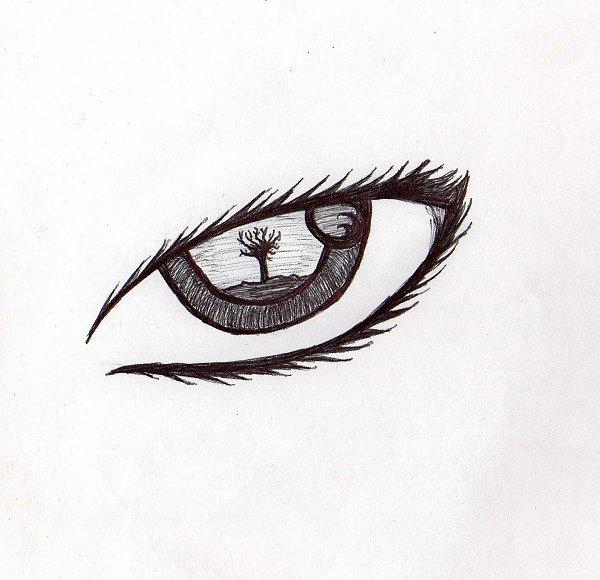 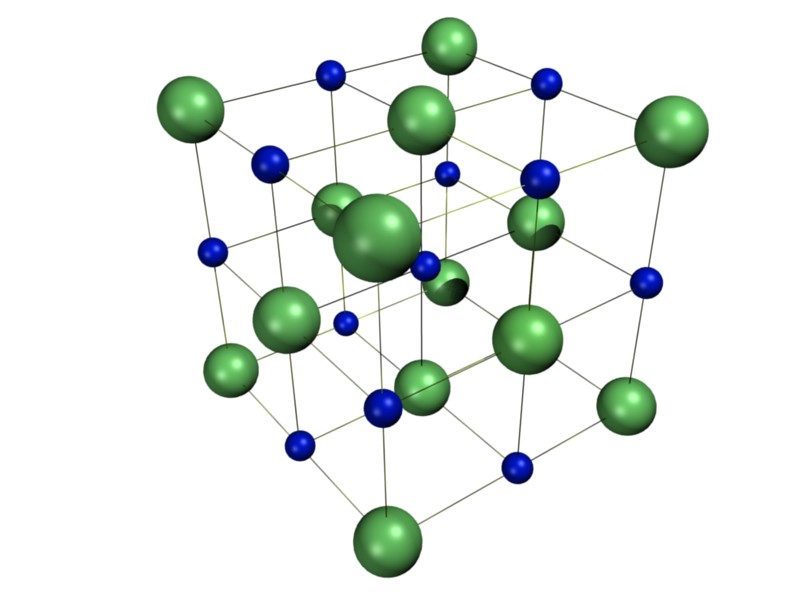 What do you need to learn to read?
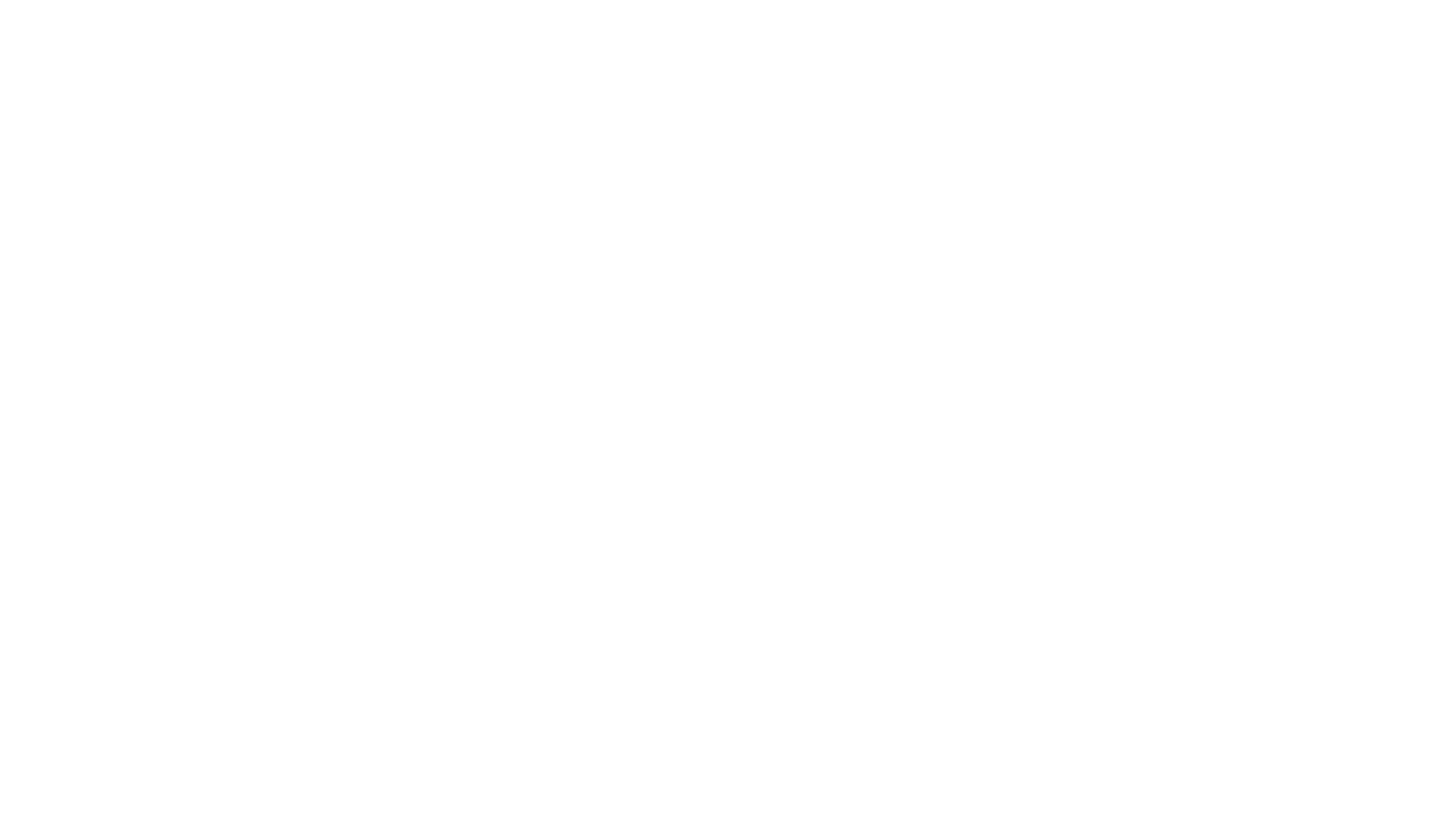 Talk, talk, talk
More talk at home, stories nightly, foam letters in the tub with sounds!)
Less screen time, more talking
Invite the child into authentic conversations that interest them (Learner Profile! - True Colours)
Oral Language
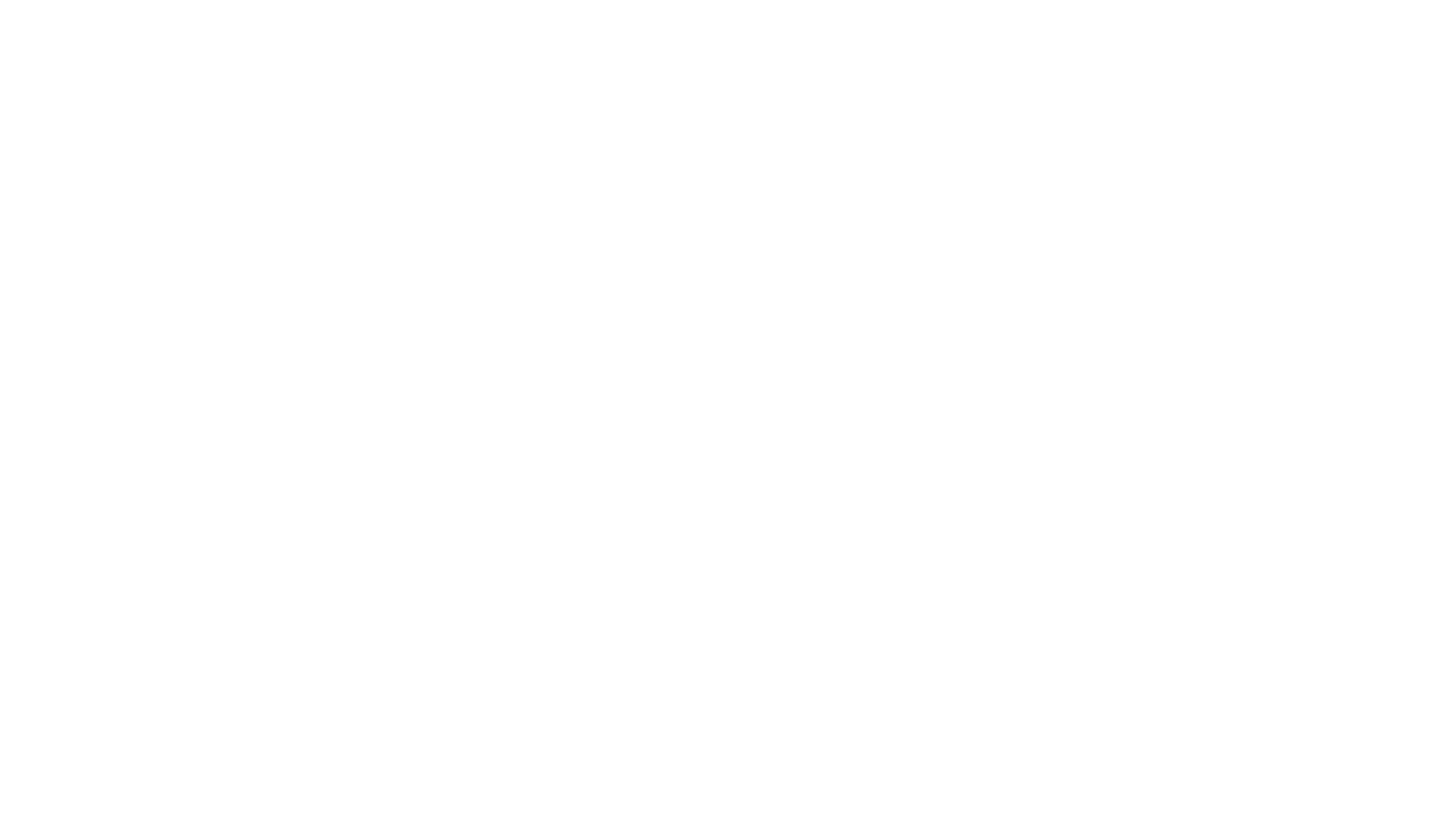 Don't go after too much at once
Model these when reading aloud to students
Point out the features of the book as you read Eg., why you change your voice when you see talking marks or ask kids why you took a little break (for a comma)
Ask kids questions about: Directionality, letter/word etc.
How Books Work
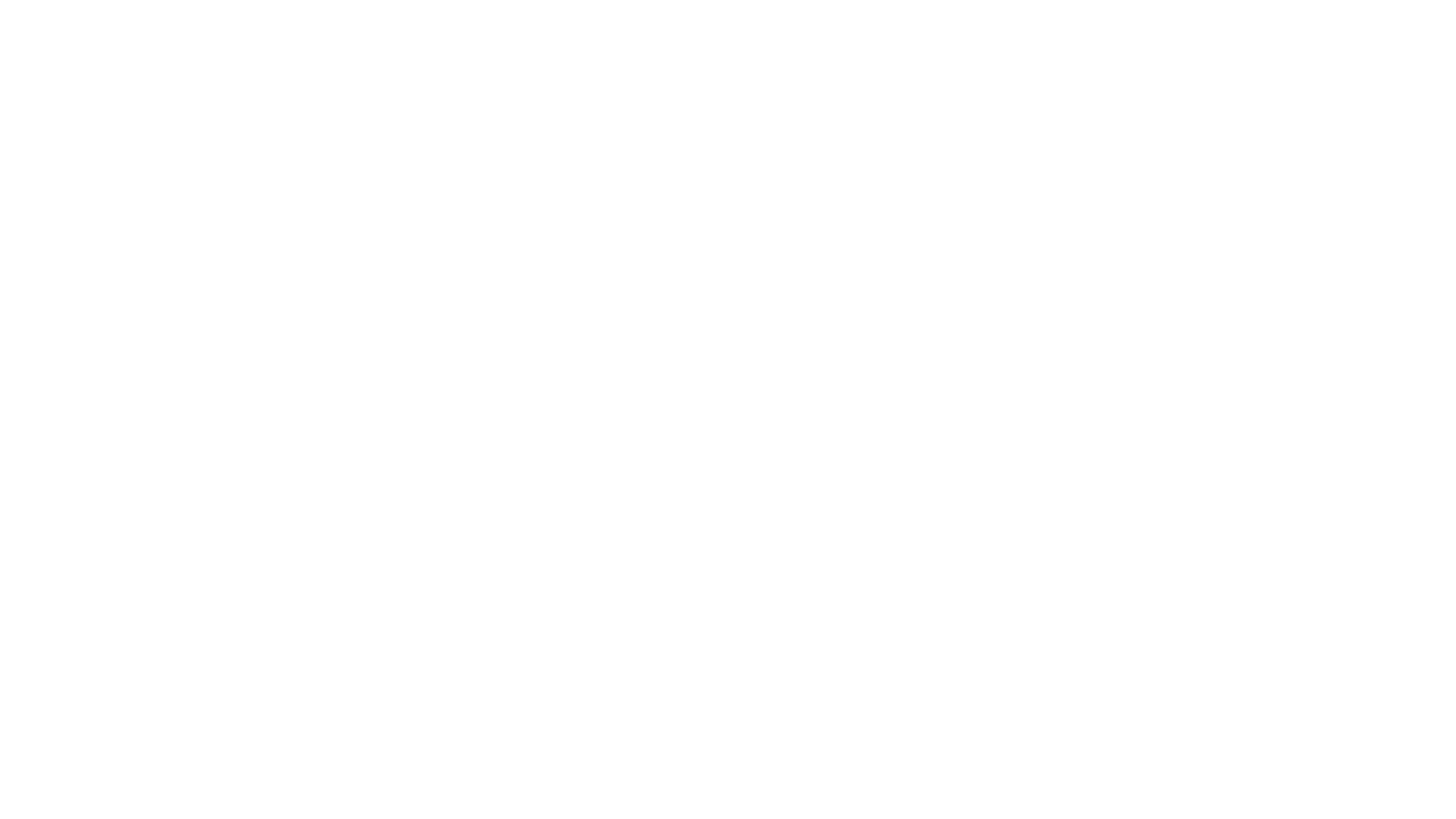 The Power of PROMPTS!
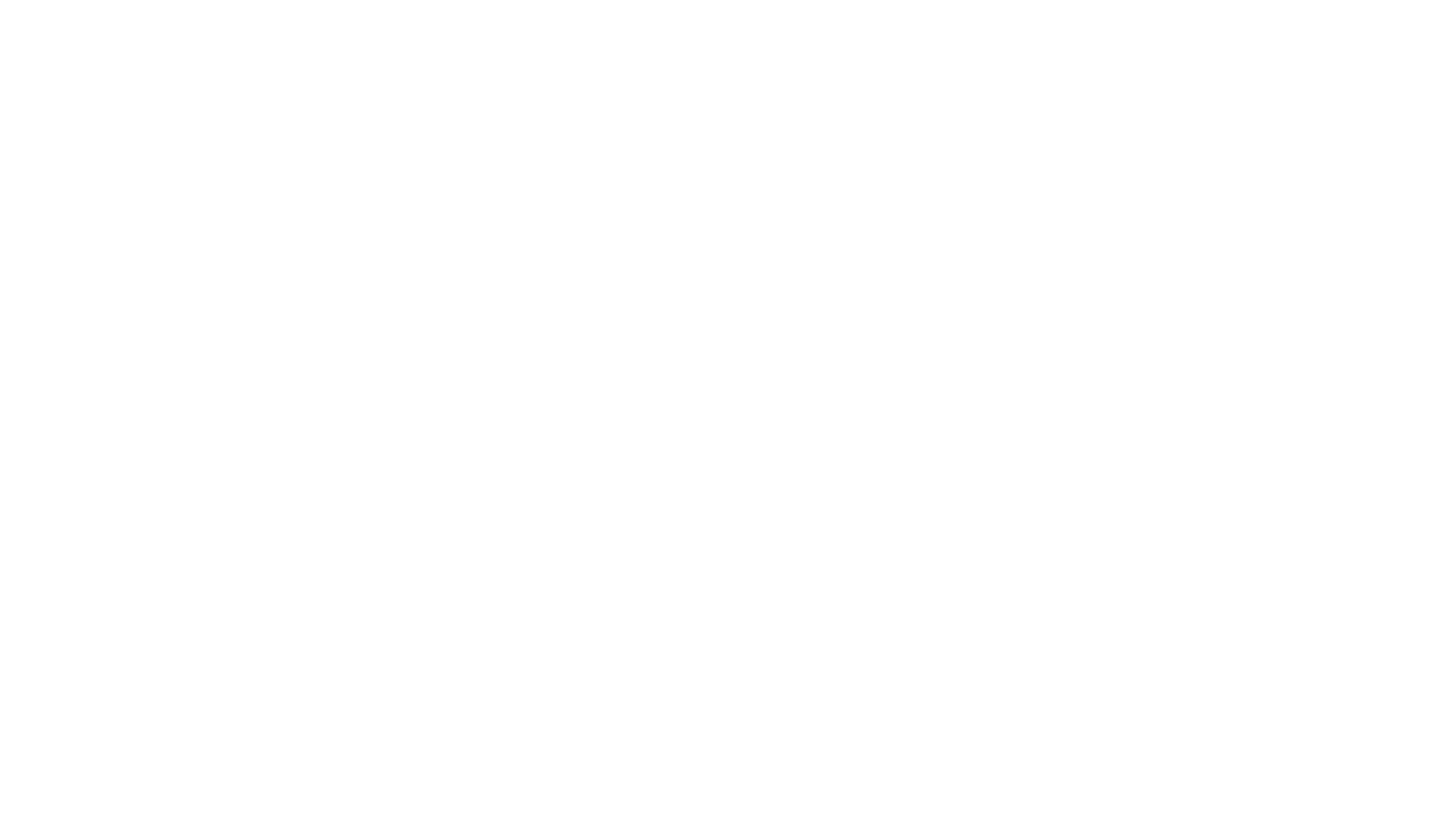 MODEL,  then  have  the child demo 

Bouncing ball vs rolling ball

The finger is usually foe here! Get it out once they can match.  (Unless coming to difficulty)

Record them to hear the difference! OR read to them robot-style then fluently; ask

Reading sounds like TALKING!
Fluency: The Struggle is Real!
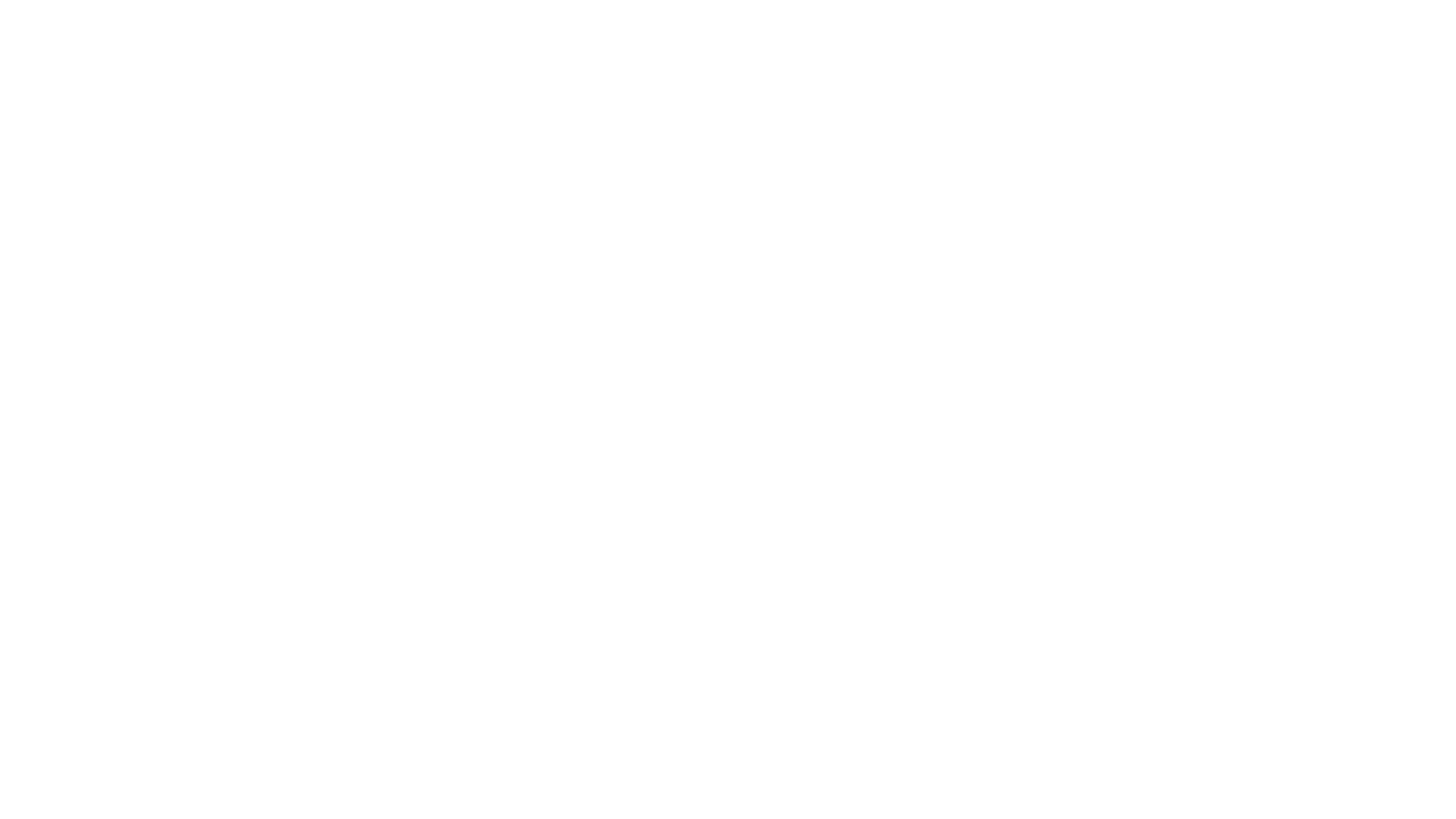 Self-Monitoring is Key
This is why you need to prompt when correct too! Ask them to "check it " to confirm.  
This builds good habits.  Don't give them the word.
Read 20 minutes a night
You can read to them  (I do)
You can share a book  (We do)
 They can read independently (You do)
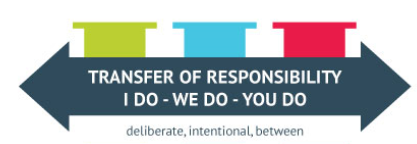 It doesn't matter what they read as long as they are reading!!!
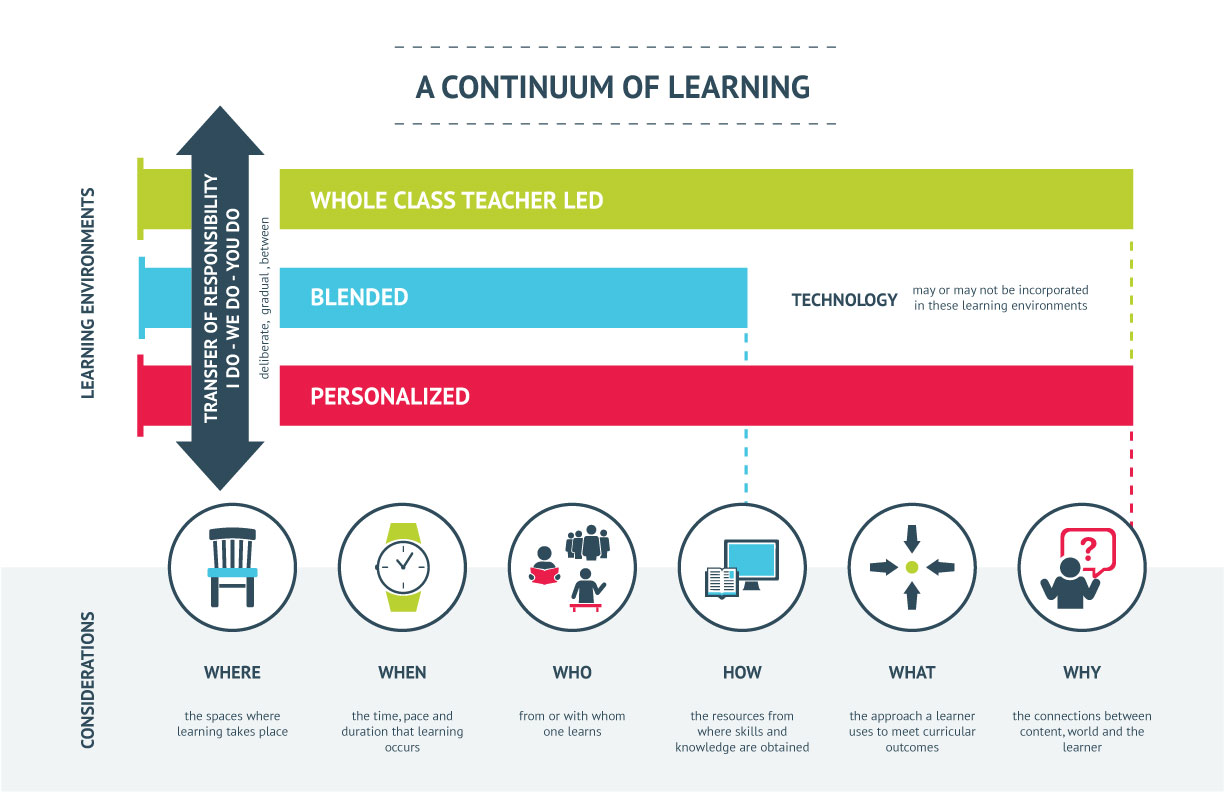